美洲華語首冊 MeiZhou Chinese
第十六課 ppt
第一部份：課文-明天會更好
第二部份：說話練習
第三部份：課堂活動
第四部份：拼音練習
第五部份：活用成語/四字格詞語
第一部份
第十六課課文:
明天會更好
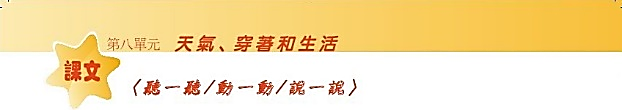 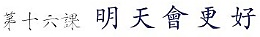 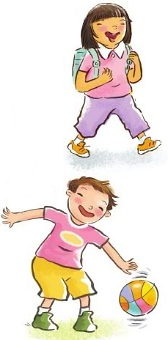 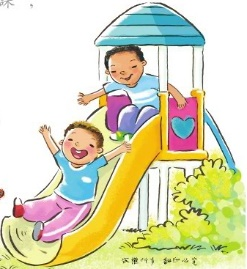 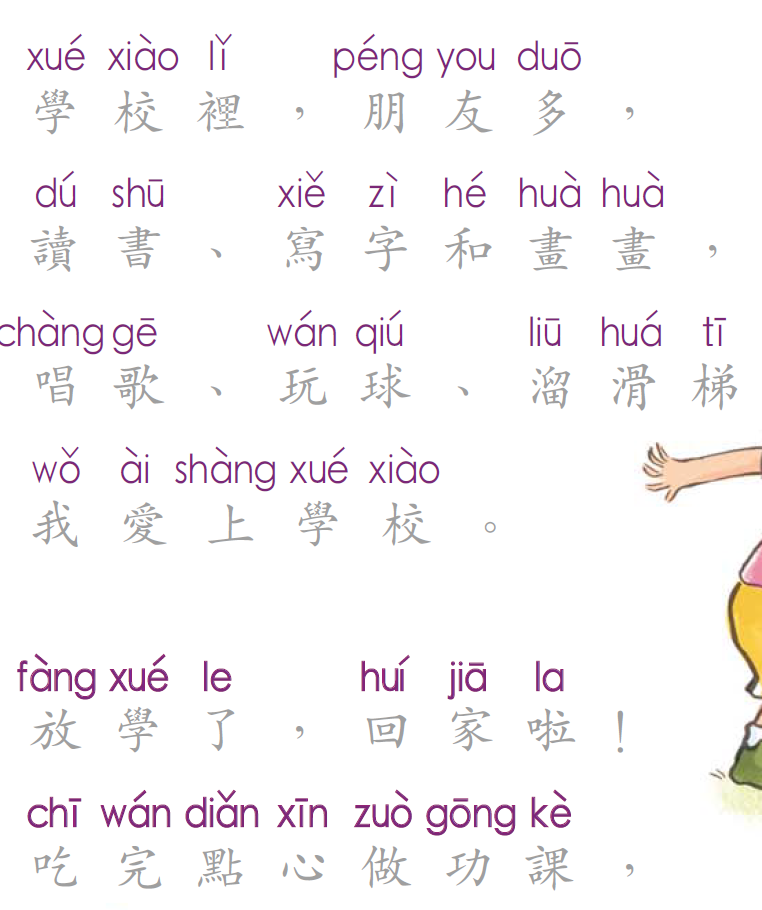 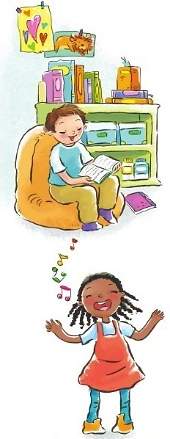 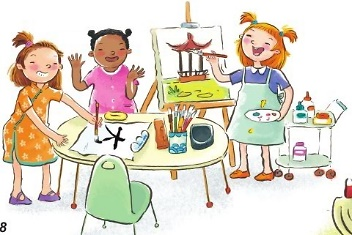 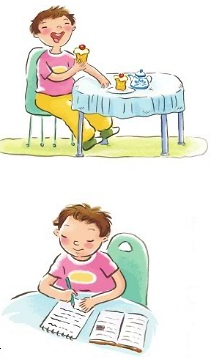 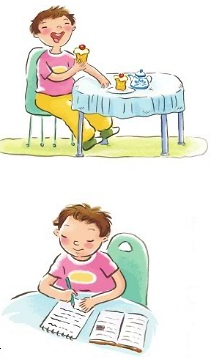 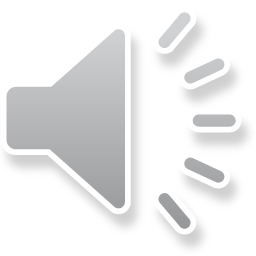 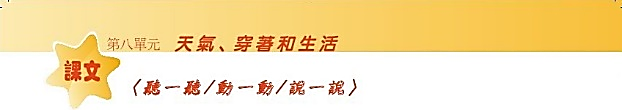 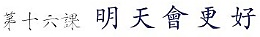 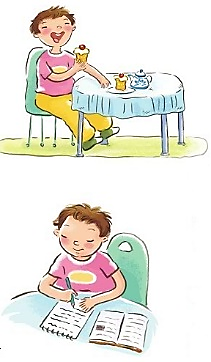 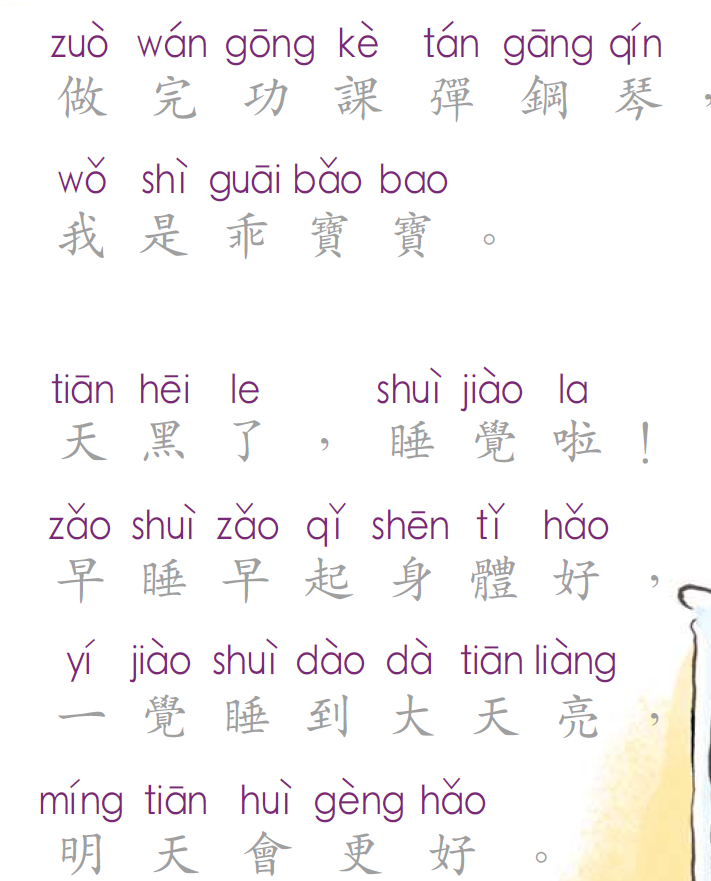 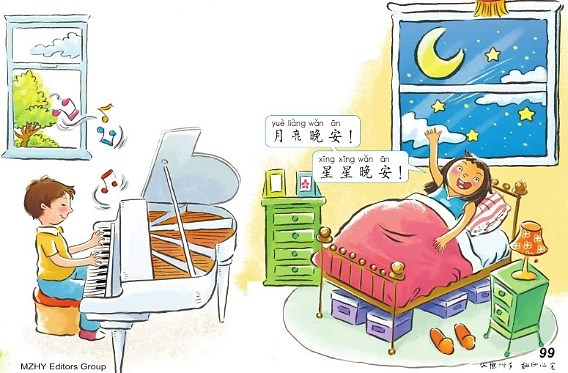 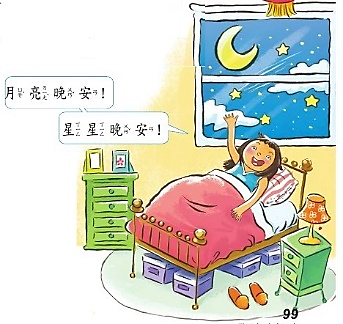 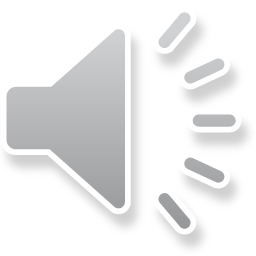 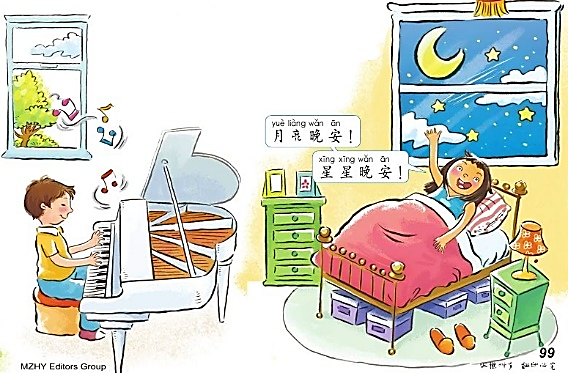 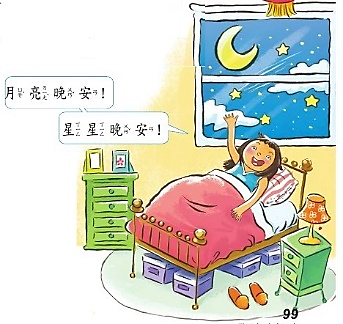 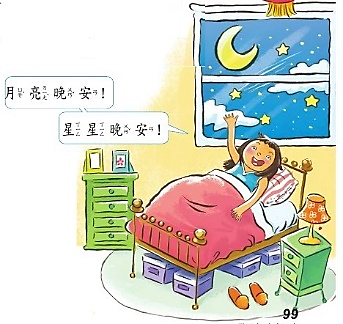 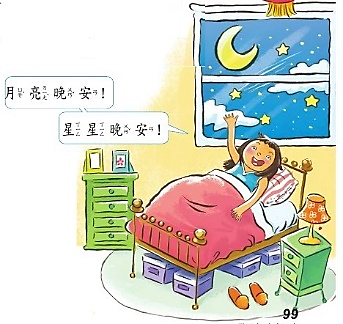 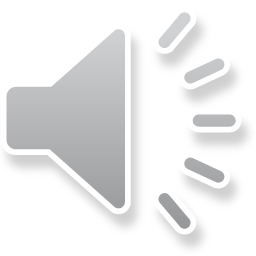 第二部份
說話練習
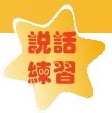 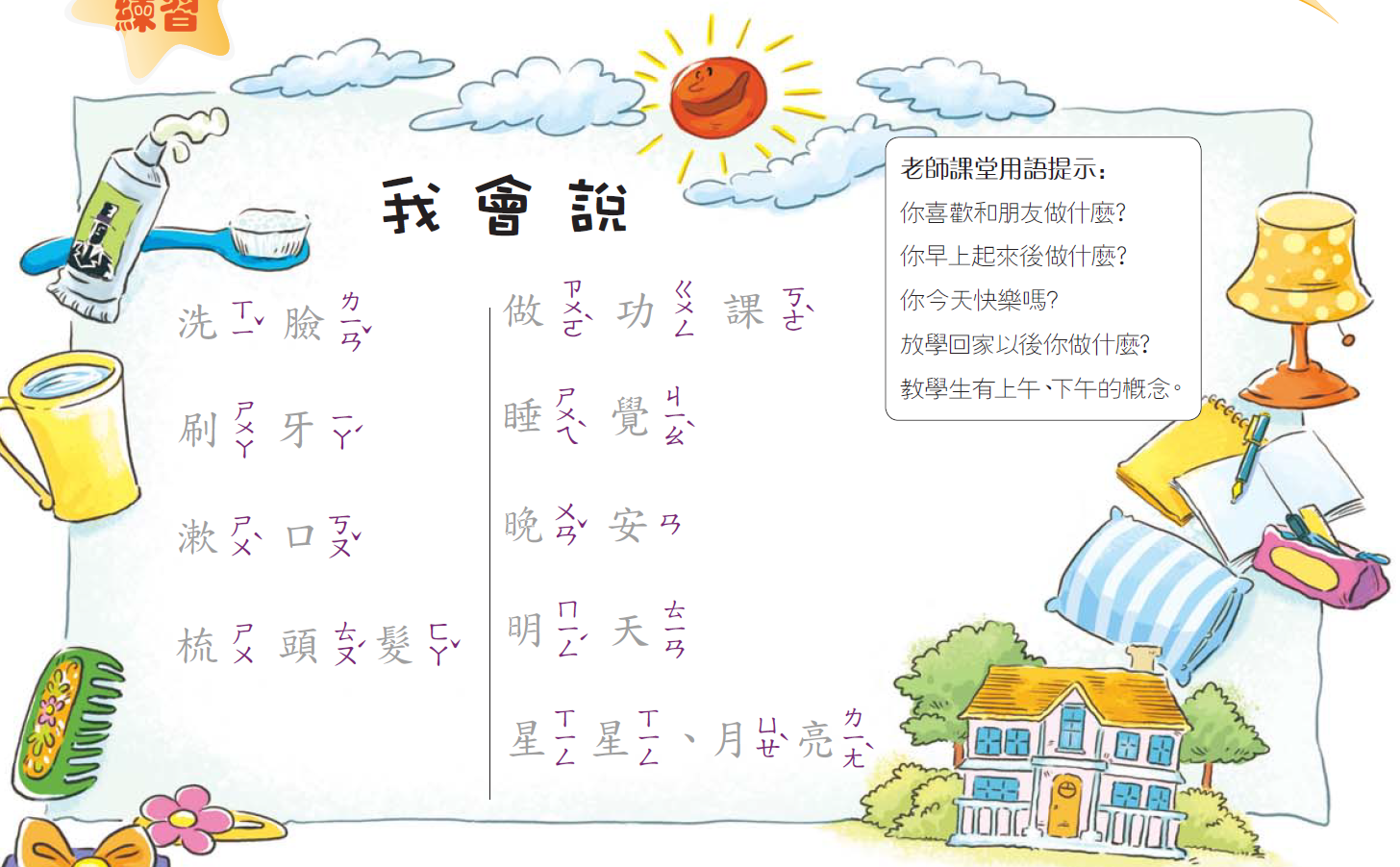 5.
1.
6.
2.
7.
3.
8.
4.
9.
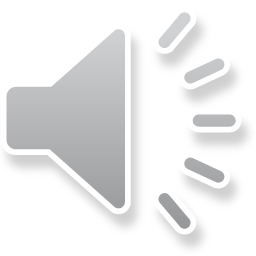 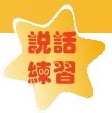 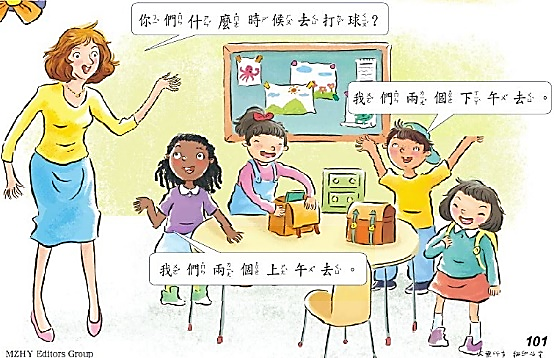 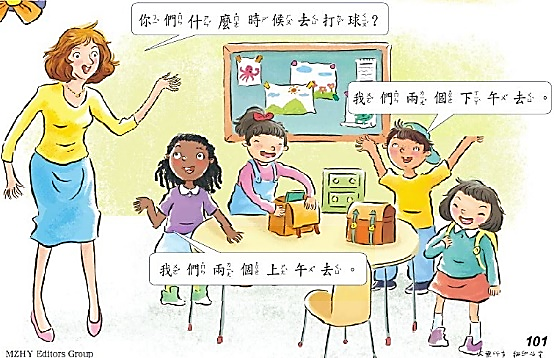 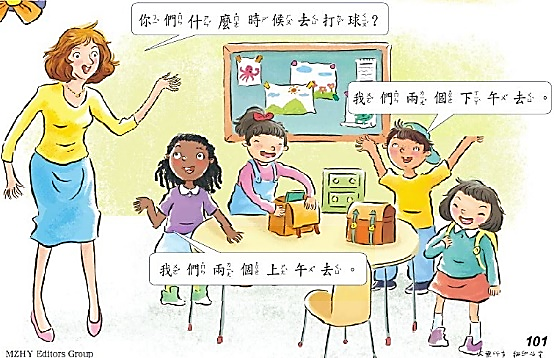 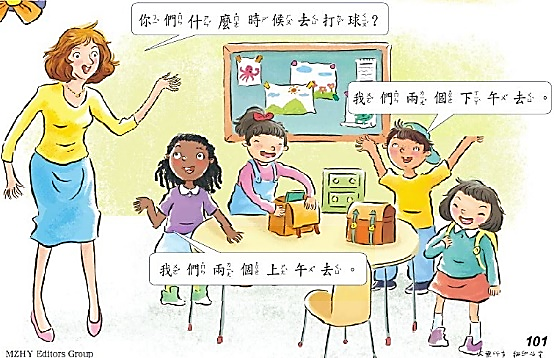 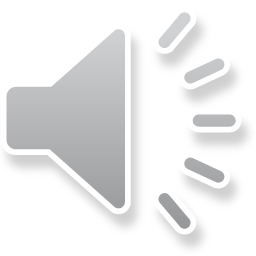 第三部份
課堂活動
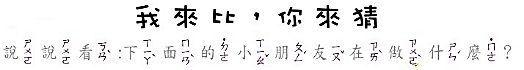 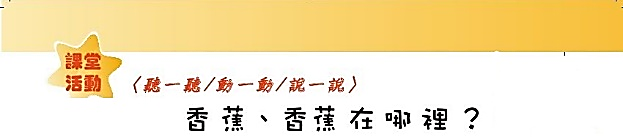 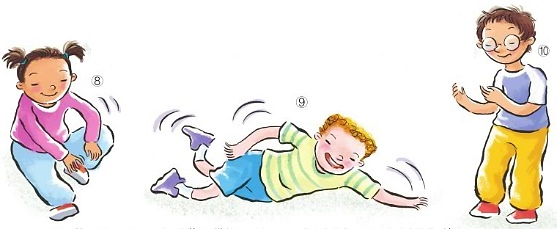 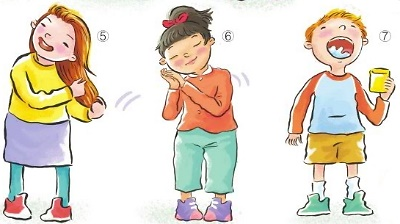 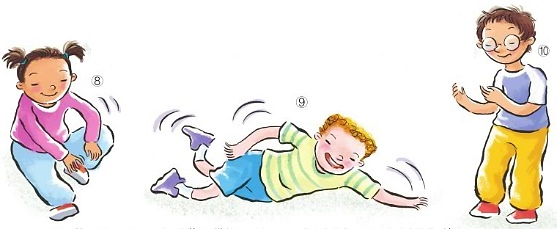 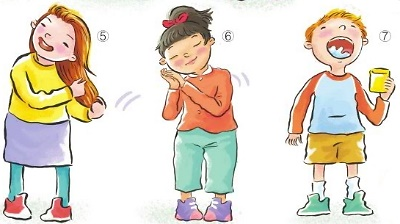 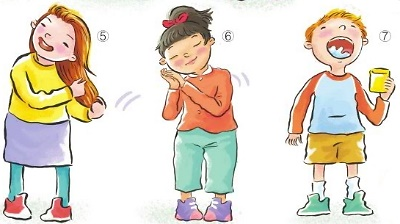 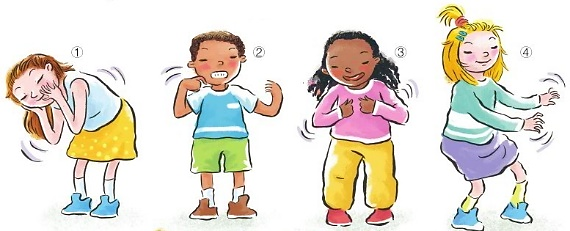 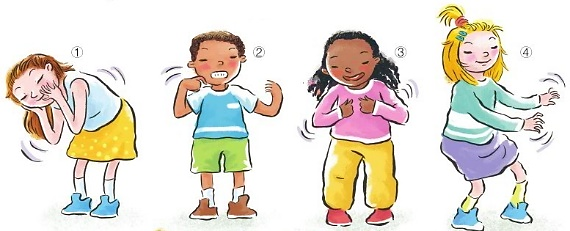 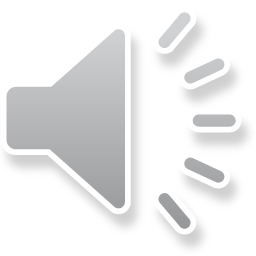 第四部份
拼音練習
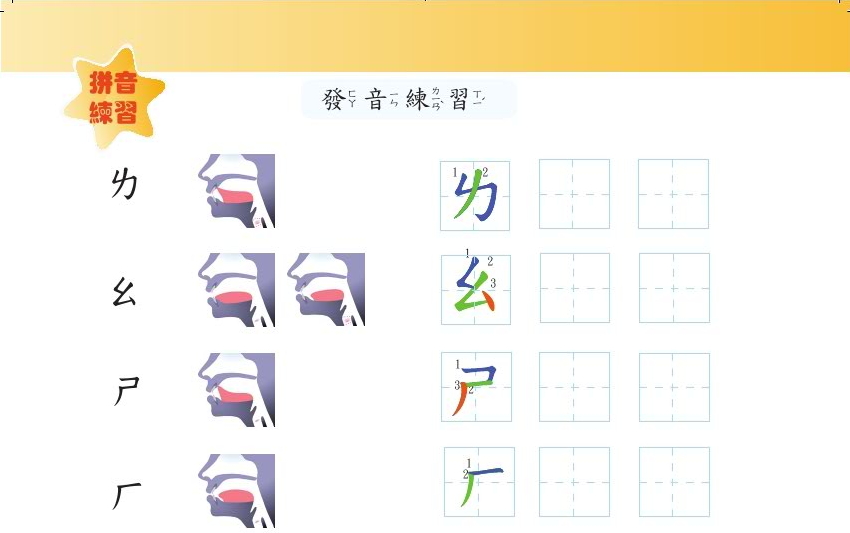 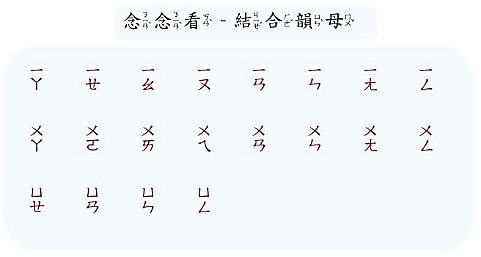 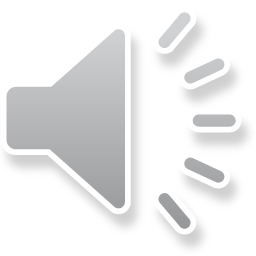 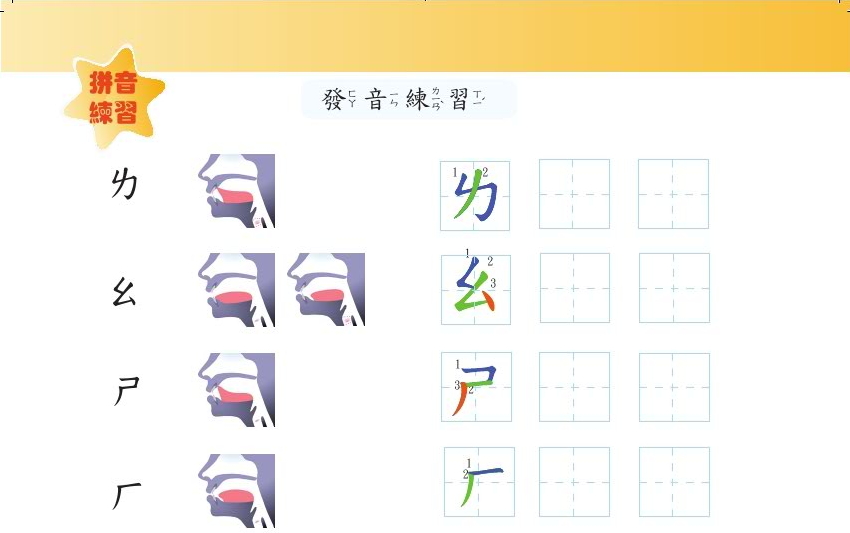 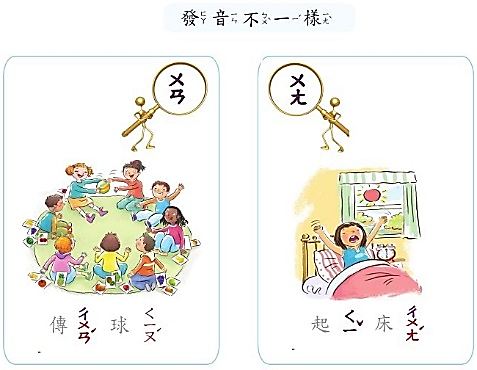 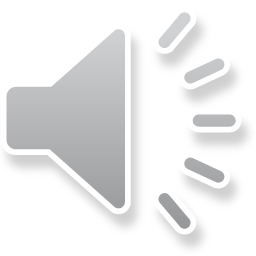 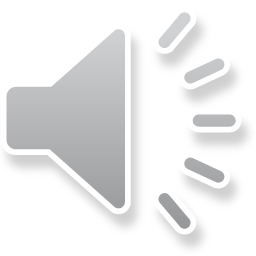 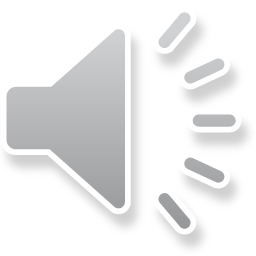 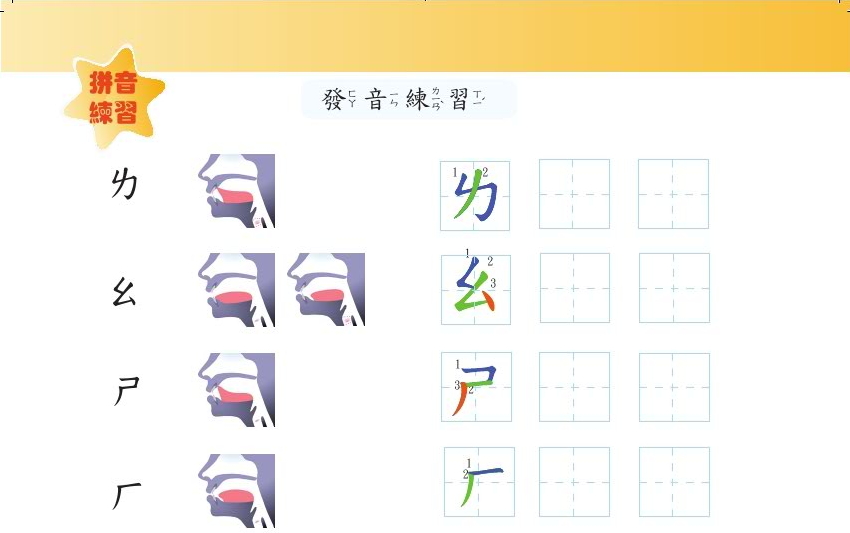 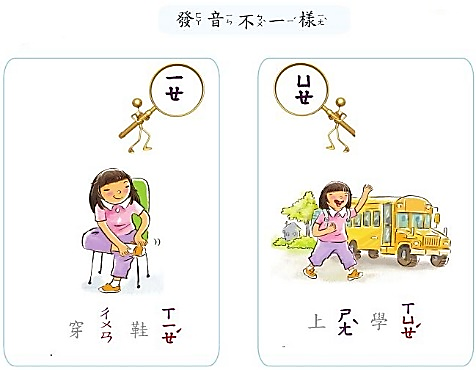 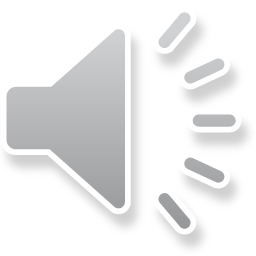 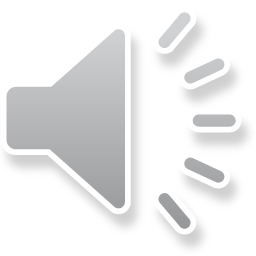 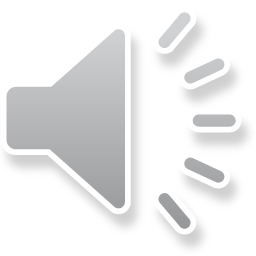 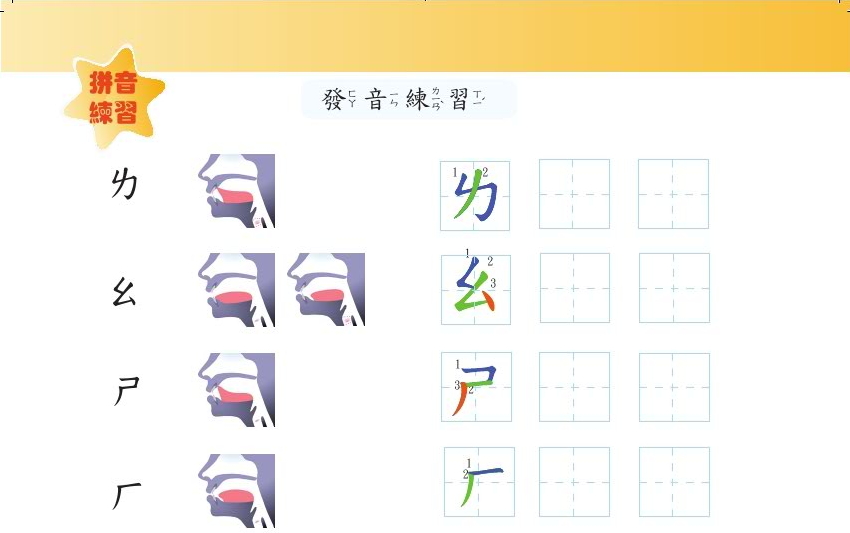 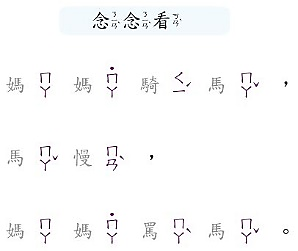 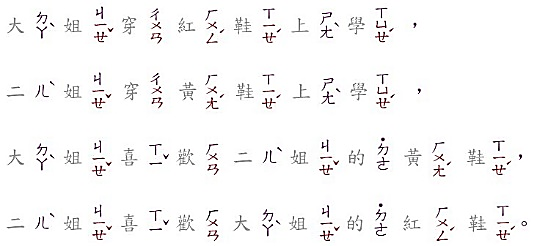 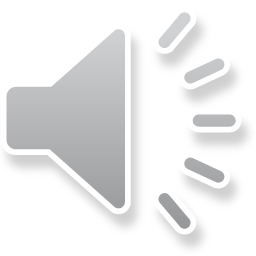 第五部份
活用成語／
四字格詞語
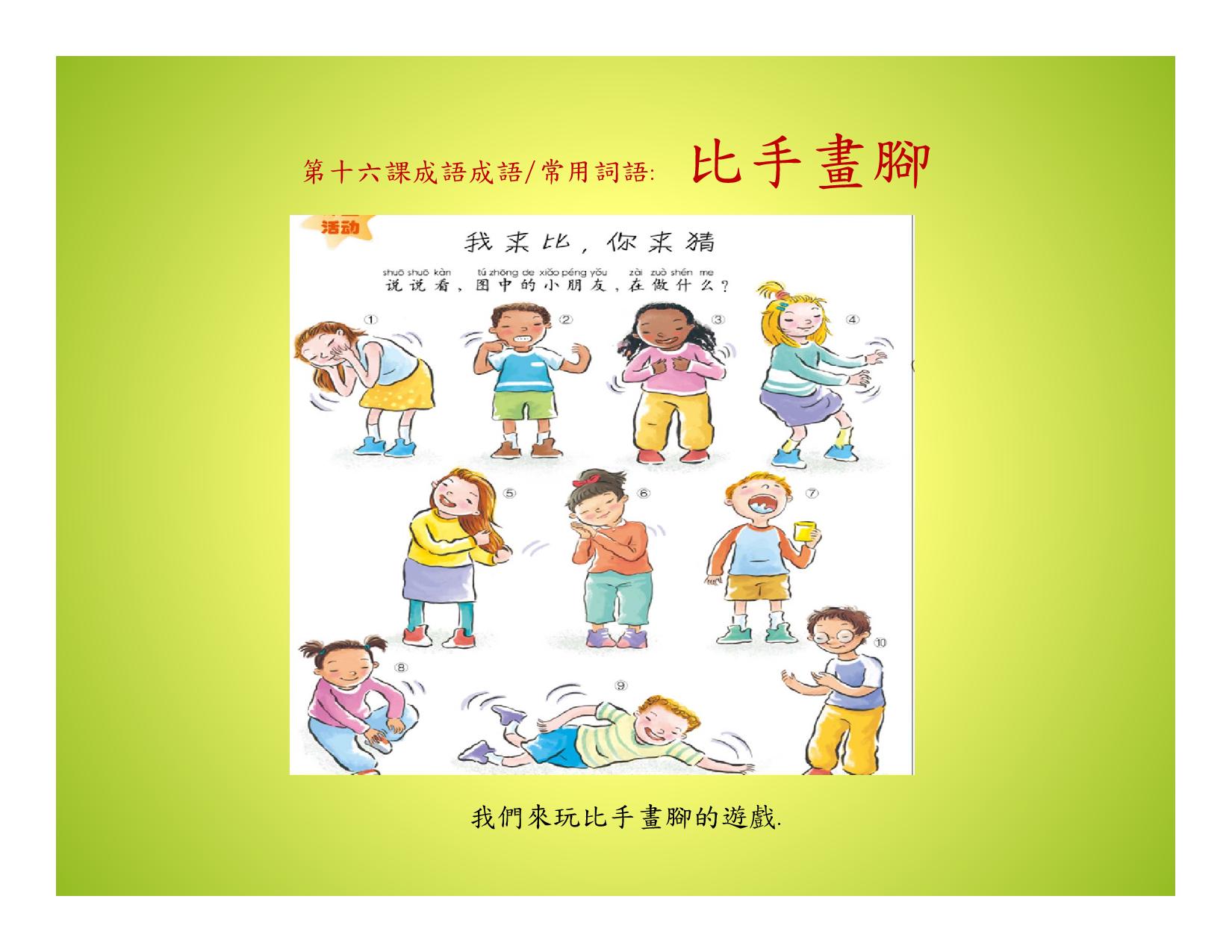 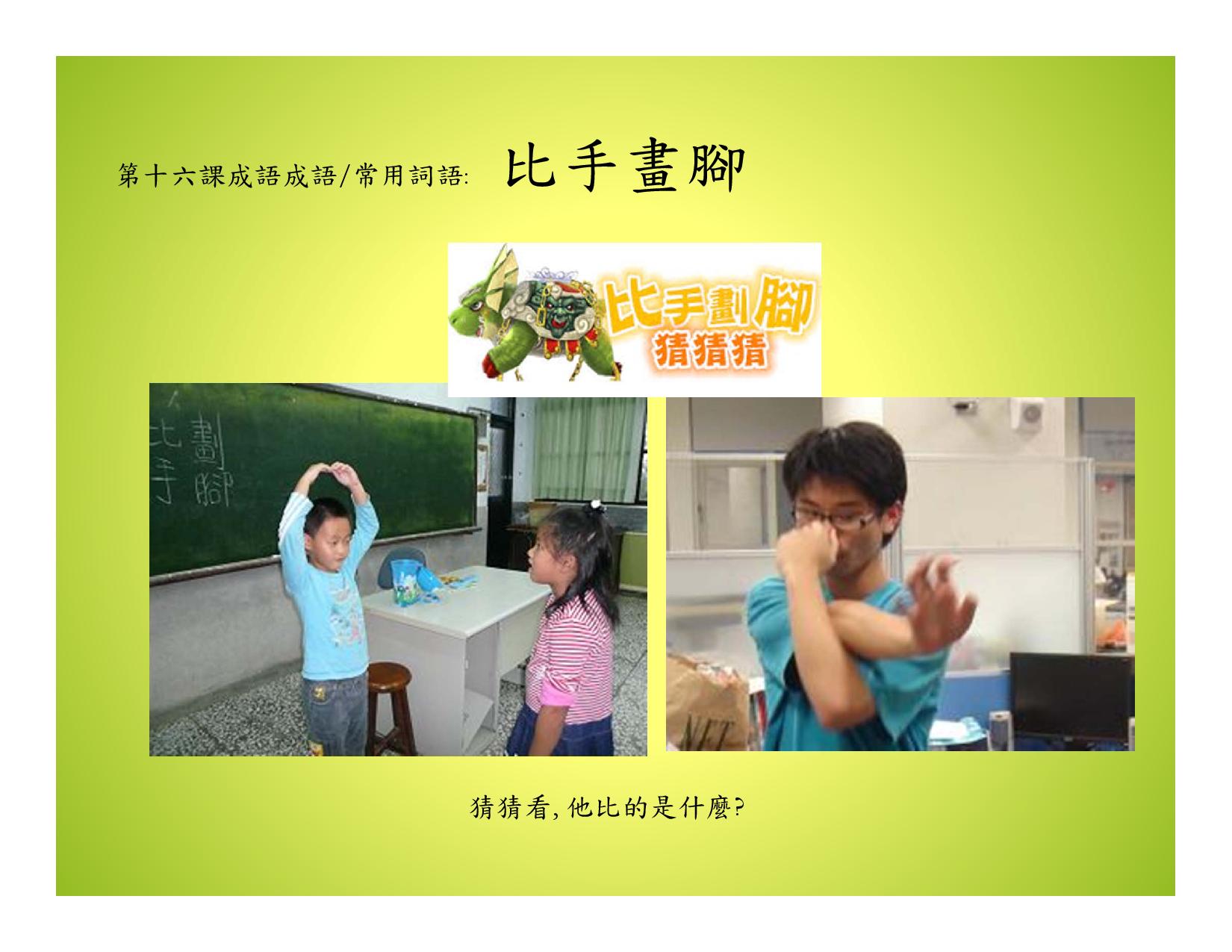 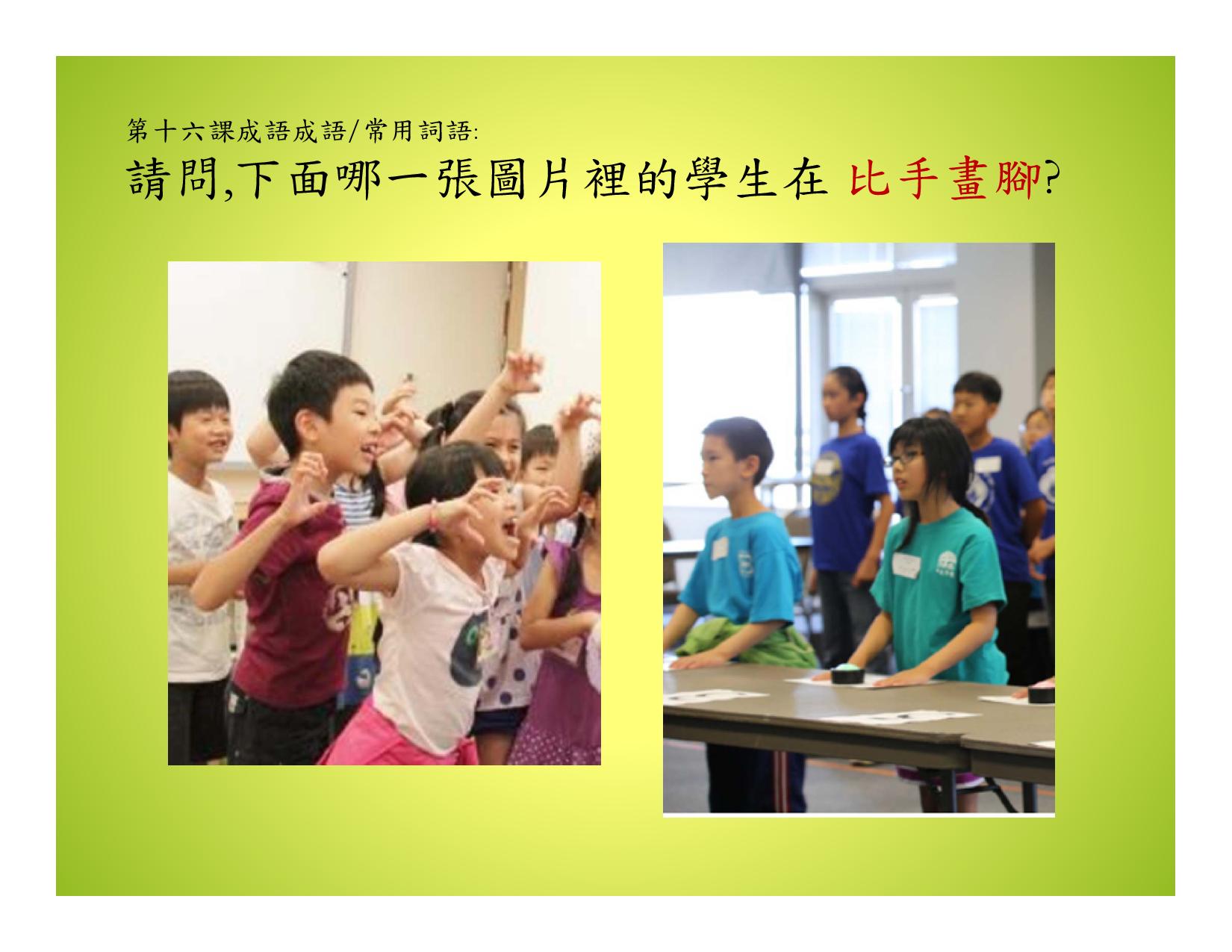